About PMP3522
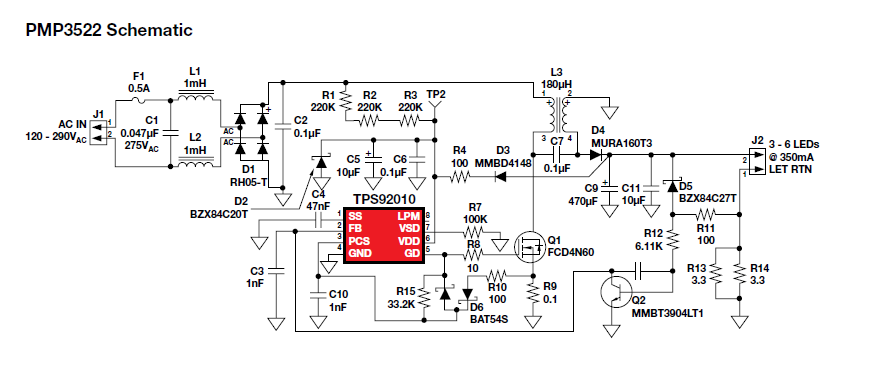 【Customer demand】
　1、AC IN　:　90～110VAC
　2、Output voltage　：　37.1～50.6V(typ：43.9V)
　3、Output current　：　130mA(max)
　　　　　　　　　　　　　　　10mA(min)
　4、Control method　：　Constant current control　&　dimming
　5、Other　　　　　　　：　SEPIC 　

【Question】
　・I'd like to respond to the customer's request that refer to PMP3522.
　・What part of PMP3522 should I modify?